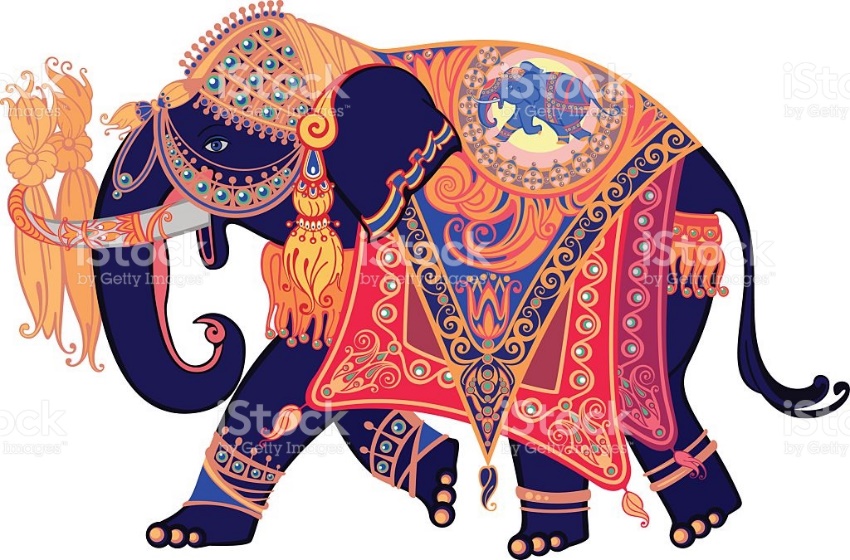 Индийская Республика в системе международной миграции: «экологические» аспекты перемещения населенияК.э.н., ст. преподавательКоновалова Ю.А.Аспирант РУДН I-го года обученияСайар А.Р.
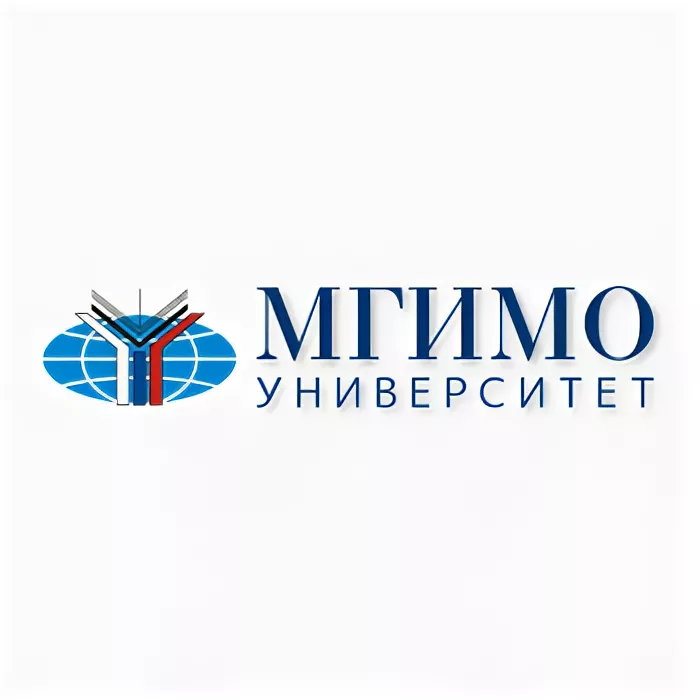 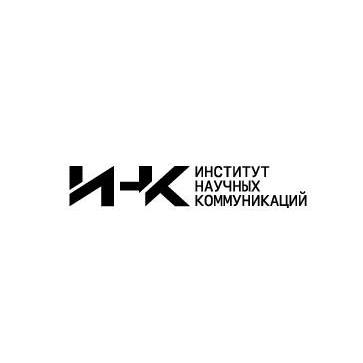 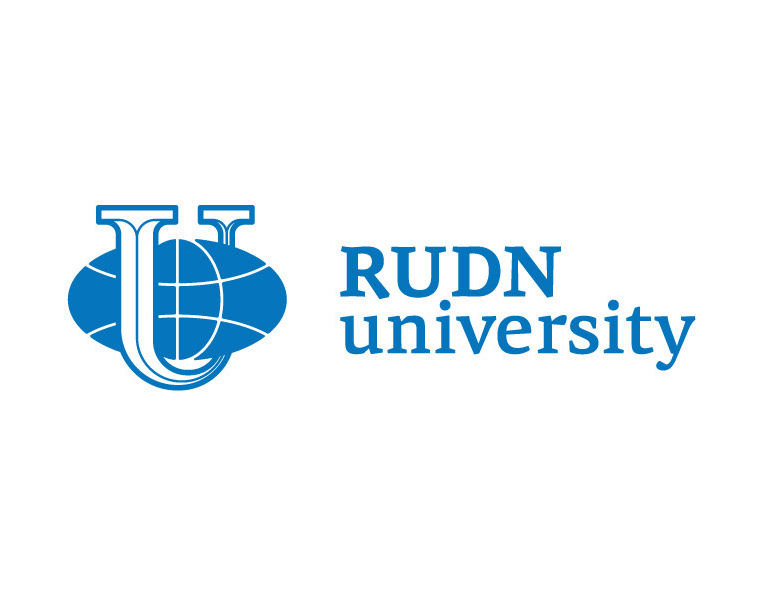 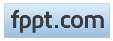 Оценки Международной организации по миграции:
Динамика

Эксперты: «...доля международных мигрантов очень незначительна и остается в рамках нормы...большая часть миграции носит характер внутренней и не выходит за рамки одного государства».

Прогноз к 2050 г. – 2,6% (доля международных мигрантов к общему числу населения) – 230 млн. человек
Оценки Международной организации по миграции:
География проживания – 272 млн. чел. (2020 г.)
Оценки Международной организации по миграции:
Доноры и Реципиенты
Республика Индии:

Тенденции
С 2001 по 2011 гг. – численность мигрантов, приехавших в Индию
С 314,5 млн. чел. до 453,6 млн. чел.
Большая часть - женщины (221 млн. в 2001 г. и 312,7 млн. в 2011 г.)
Гендерные диспропорции внутренней миграции
По мужчинам:

Работа и занятость
Смена места жительства после рождения
Переезд с домашним хозяйством
Деловые вопросы
Для получения образования
Для заключения брака
Иные причины
По женщинам:

Для заключения брака
Переезд с домашним хозяйством
Иные причины
Республика Индия:

Тенденции
Традиционные направления эмиграции 
из Индии – 2015 г.

Саудовская Аравия (2,8 млн. чел.)
ОАЭ (2 млн. чел.)
США (1,27 млн. чел.)
Кувейт (758 тыс. чел) 
Оман (707 млн. чел.)
Непал (600 тыс. чел.)
Катар (600 тыс. чел.) 
Бахрейн (350 тыс. чел.)
Сингапур (350 тыс. чел.)
Штаты доноры:
Уттар Прадеш
Бихар
Тамил Наду
Керала
Андхра Прадеш
Западная Бенгалия
Пунджаб
Раджастан
На Саудовскую Аравию приходится - 24,6%
на ОАЭ – 17,6%
на США – 11,2%
Превалирование иммиграционных потоков над эмиграционными
2017 г. – (- 2,4 млн. человек)
Численность международных мигрантов в Индии – 16,6 млн. человек
Основная причина миграции – низкий уровень оплаты труда
Миграционный коридор 
«Индия-ССАГПЗ»
Республика Индия:

Тенденции
Традиционные направления иммиграции в Индию – 2017 г.
Республика Индия:
Особенности динамики и географии

ИНДИЯ - Первое место по объему денежных переводов в 2020 г.
Индия – 78,61 млрд. долл. 
Китай – 67,41 млрд. долл. 
Филиппины, Мексика и Пакистан – на уровне и более 30 млрд. долл. на каждую
Республика Индия:
Денежные переводы

Основные «поставщики» денежных переводов в Индию – страны с высоким уровнем дохода
США - 61,38 млрд. долл. 
Саудовская Аравия - 38,79 млрд. долл.
Швейцария - 24,38 млрд. долл.
Китай- 20,42 млрд. долл.
Россия - 19,7 млрд. долл.
Республика Индия:

Экологические аспекты

Центр мониторинга внутри регионального перемещения (IDMC)
2 фактора внутри регионального перемещения населения: 
Катастрофы природного и техногенного характера
Военные конфликты
Страны Южной Азии – аккумулируют на себе 9,5 млн. новых перемещений по причине катастроф
Республика Индия

Первое место по числу новых перемещений (5,05 млн. из 25,85 млн. в 2019 г.)
Причины – циклоны и муссоны
Республика Индия:

Предпосылки и последствия

Перемещение населения в результате индустриализации
Экономическая модель – от импортозамещения к ориентации на экспорт
Рост городов и агломераций
Появление трущоб
Плотность населения дифференцирована по штатам:
Нью Дели - 11320 чел. на 1 кв. км. (макс.)
Аруначал Прадеш – 17 чел. на 1 кв. км. (мин.)
Городское население:

Китай – 837 млн. чел.
Индия – 461 млн. чел.
США – 269 млн. чел.
Сельское население:

Индия – 893 млн. чел.
Китай – 578 млн. чел.
Республика Индия:

Предпосылки и последствия

Рост городов привел к возникновению «порочного круга»
Рост населения приводит не столько к дроблению земель, сколько:
к внутренней миграции
неравномерному перераспределению населения по территории страны
росту городов
увеличению социальной и финансовой нагрузки
увеличению нагрузки на инфраструктуру
увеличению экологической нагрузки